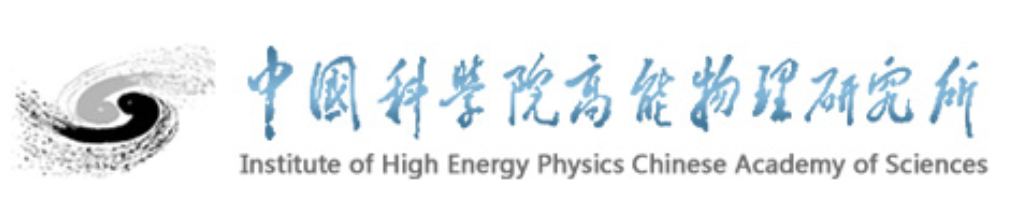 Dominant Decay Channel of Higgs Particle Observed at ATLAS
Zhijun Liang （梁志均）
 
Institute of High Energy Physics ,
 Chinese Academy of Science
1
Outline
Introduction to Higgs physics 
Introduction to ATLAS experiment 
Search for H→bb mode (Dominant Decay Channel)
VBF H→bb analysis 
VH(→bb)
H→bb Comination
2
Introduction
Previously known: quarks, leptons, and vector bosons
SM Higgs Mechanism solves two separate problems.
Electroweak symmetry breaking 
Fermion masses
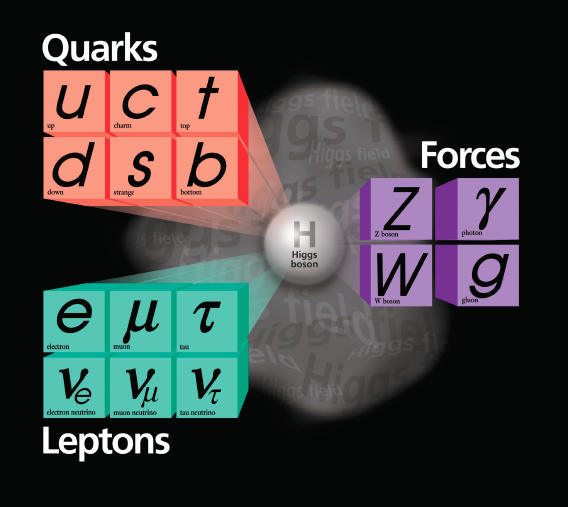 3
History of Higgs discovery
July 15: Text in Git ready for editing
July 30: Text editing finalized by team
Aug 1-30: Internal review and iteration on draft
Sept 1: International review
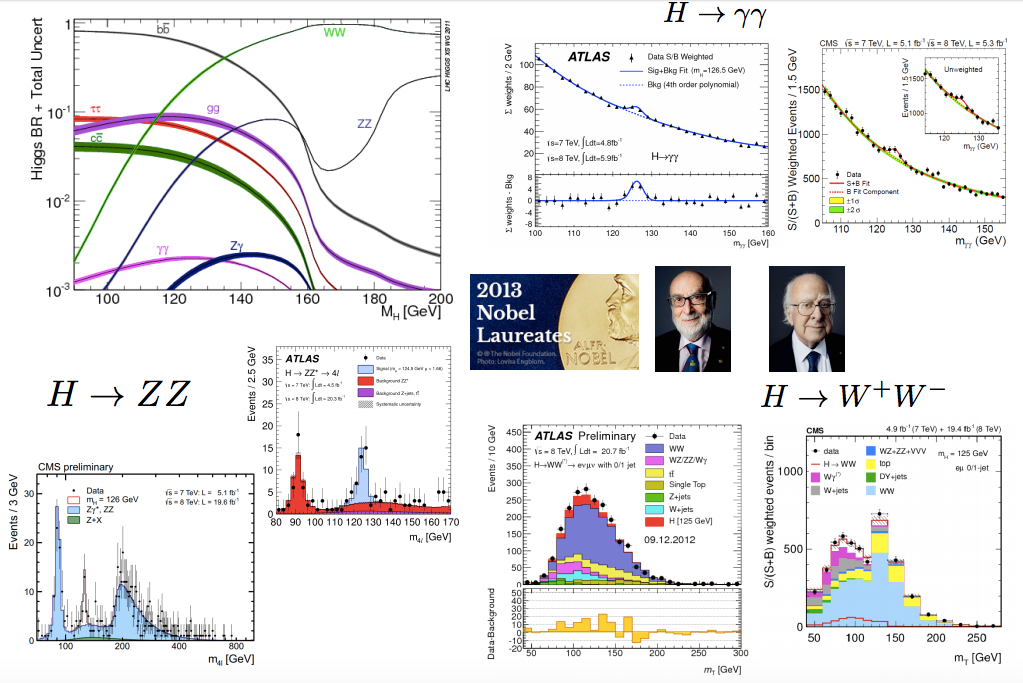 4
History of Higgs discovery (2)
5
Standard Model Lagrangian
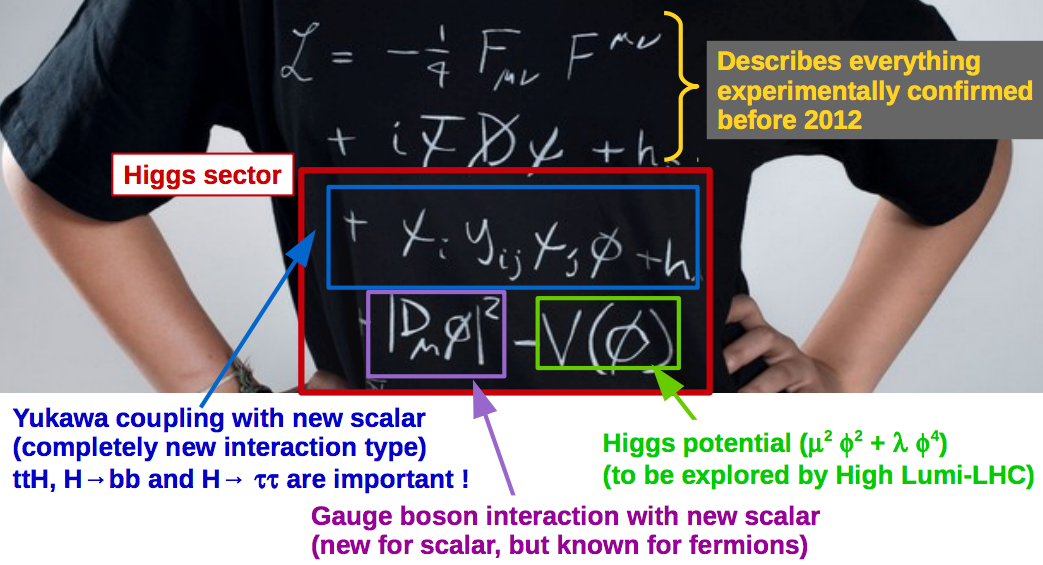 6
Higgs Production
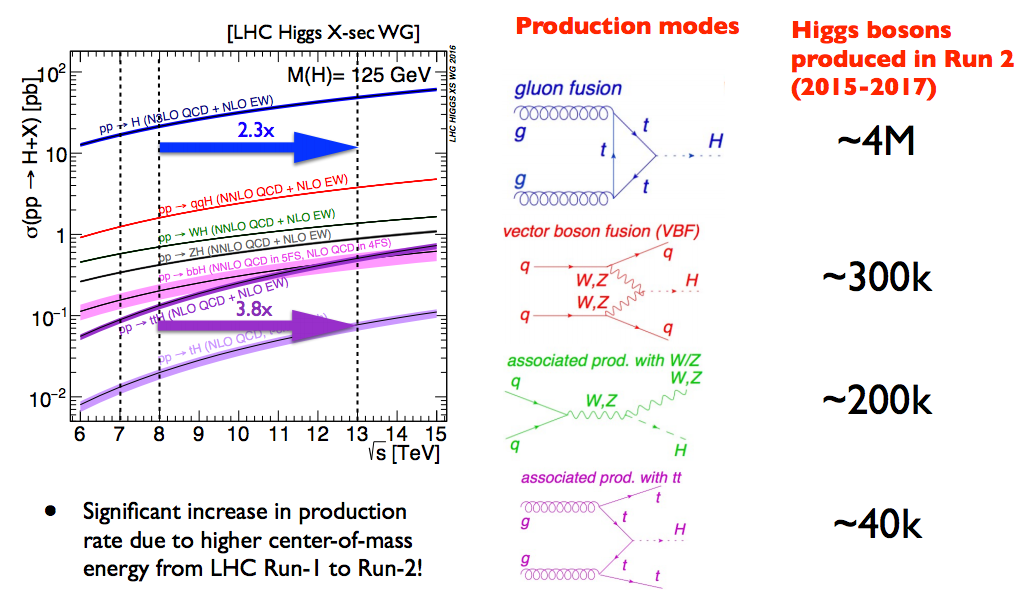 df
7
Higgs Decay
H→bb is the Dominant Decay mode of Higgs Boson(58%)
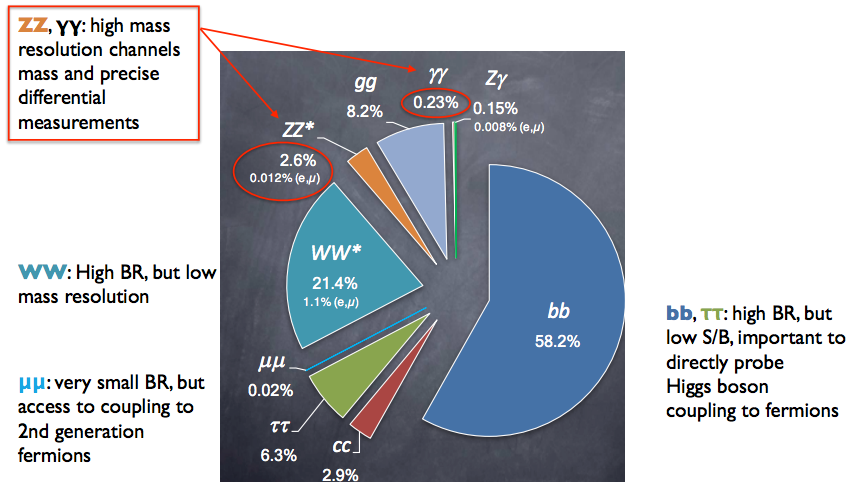 8
Large Hadron Collider
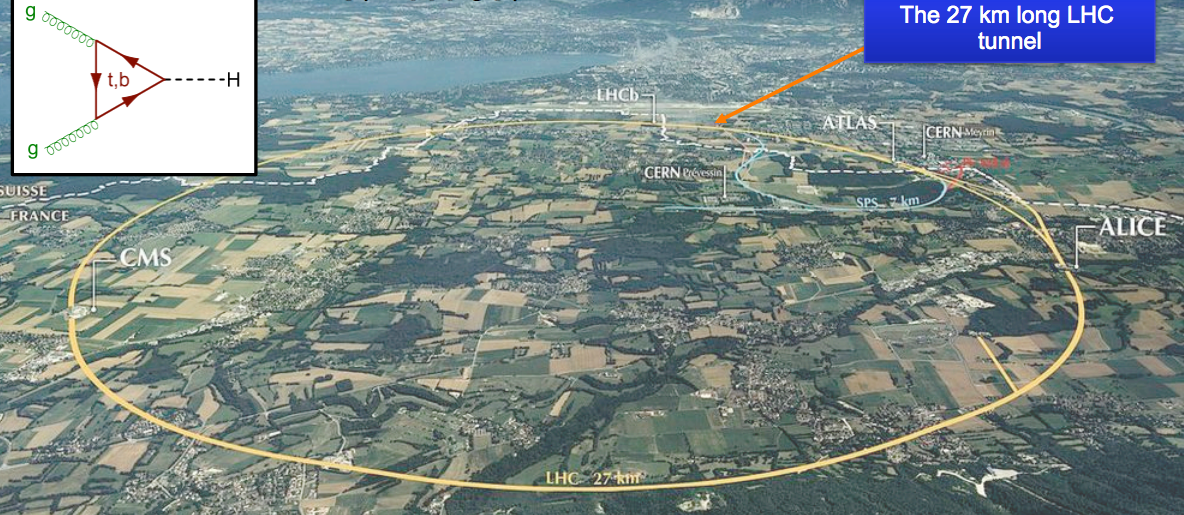 9
ATLAS experiment
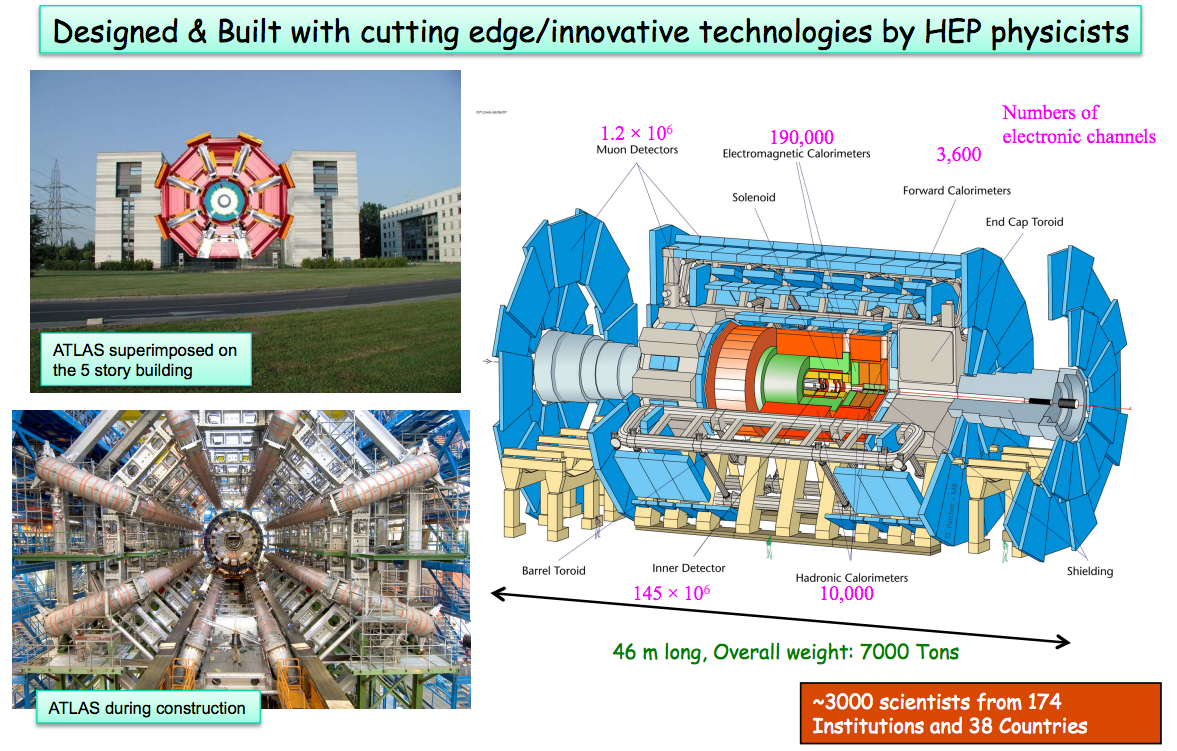 df
10
ATLAS Detector phase 0 upgrade  from run 1 to run 2
IBL = New Insertable pixel B-Layer at R=33 mm
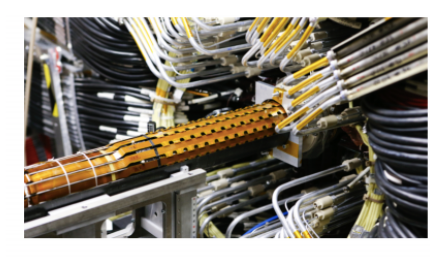 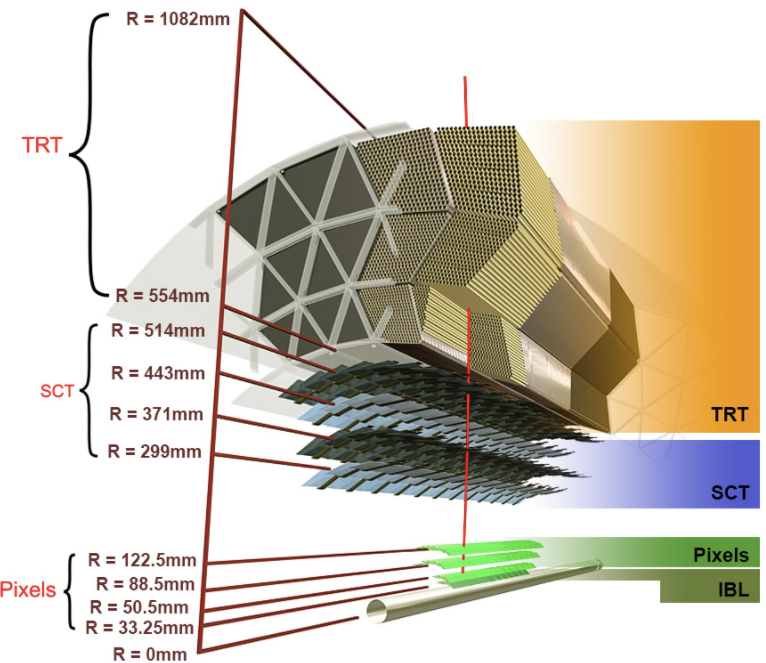 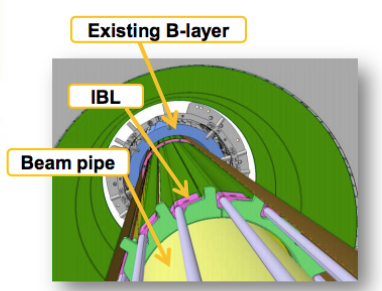 11
b quark jets in ATLAS
Light jet rejection power increases by a factor of 10 in run 2 
Two ways to Identify b jets 
impact parameters
secondary vertex from B decay
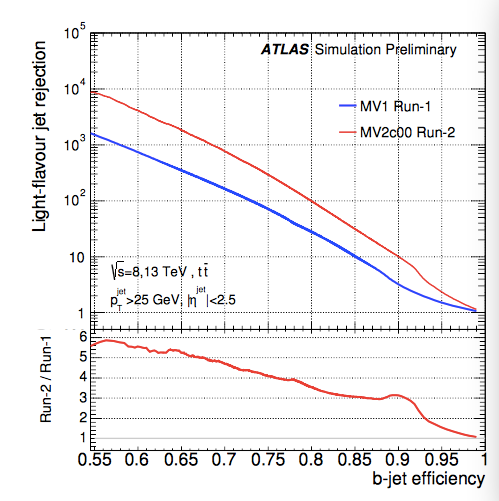 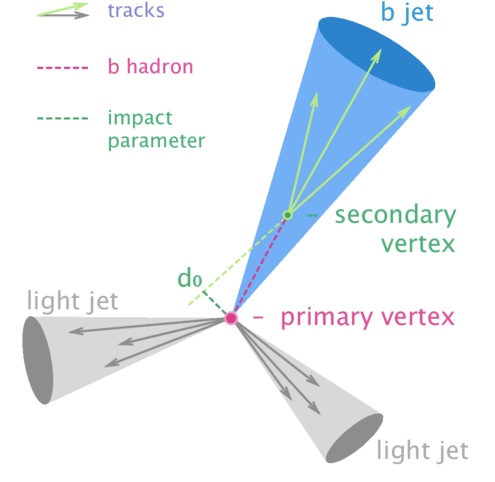 12
Outline
Introduction to Higgs physics 
Introduction to ATLAS experiment 
Search for H→bb mode (Dominant Decay Channel)
VBF H→bb analysis 
VH(→bb)
H→bb Comination
13
The history of H→bb search
Started in LEP, developed in Tevatron, then LHC.
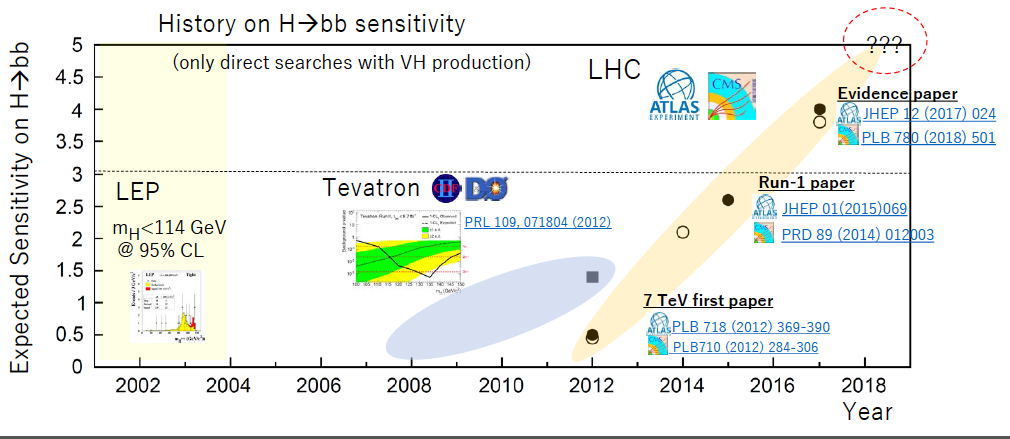 14
Search for SM VBF H(bb)+𝛾
Motivation: Search H→bb decay mode
 largest branching ratio (~58%), not confirmed yet
VHbb ATLAS (3.5σ), CMS (3.8σ). 
VBF H(bb)+𝛾 
VBF
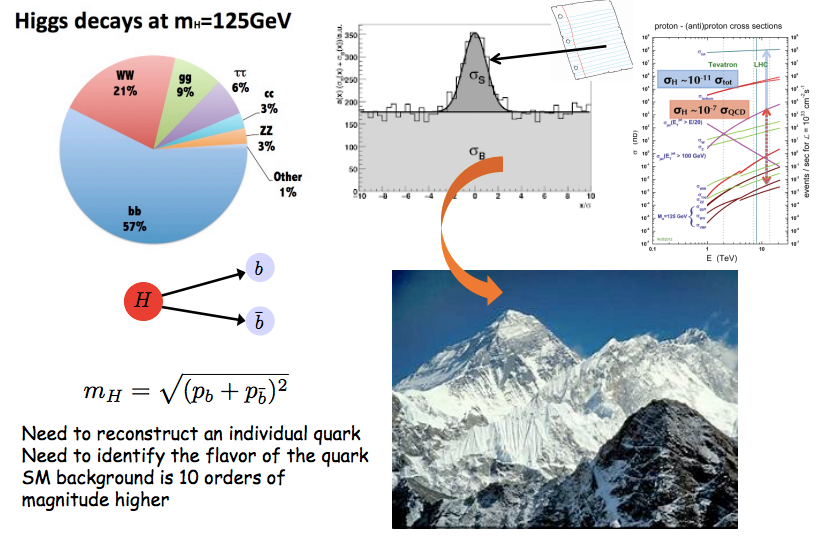 15
H→bb observation in ICHEP2018
ATLAS collaboration presented H→bb observation result in ICHEP2018 at July 9th 
China Science Daily reported this in its front page
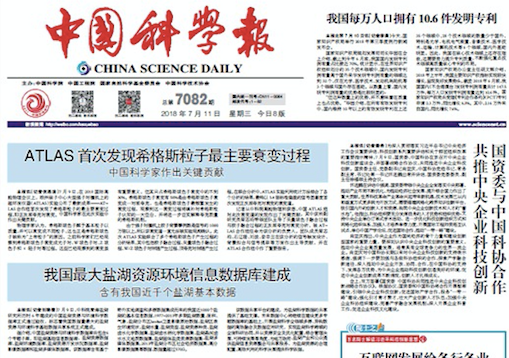 16
IHEP contribution to H->bb observation
Three channel contributed to H->bb observation 
VBF+ggF， VH，ttH，
IHEP ATLAS team led the VBF+ggF analysis
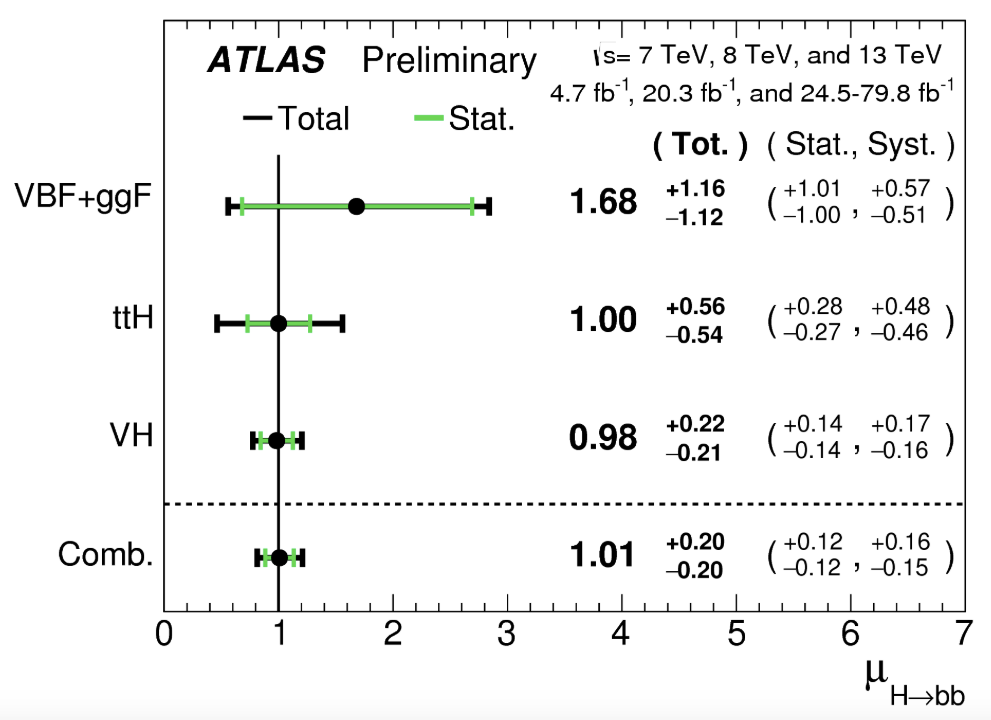 17
Introduction to Higgs physics 
Introduction to ATLAS experiment 
Search for H→bb mode (Dominant Decay Channel)
VBF H→bb analysis 
VH(→bb)
H→bb Comination
18
VBF H(bb) analysis
IHEP team propose Search for H->bb in VBF events containing a central photon
Advantages of requiring a photon
extra handle for trigger
suppresses QCD background
Sensitive to WWH VBF production
 not sensitive to ZZH VBF
VBF H(bb) +𝛾
VBF H(bb)
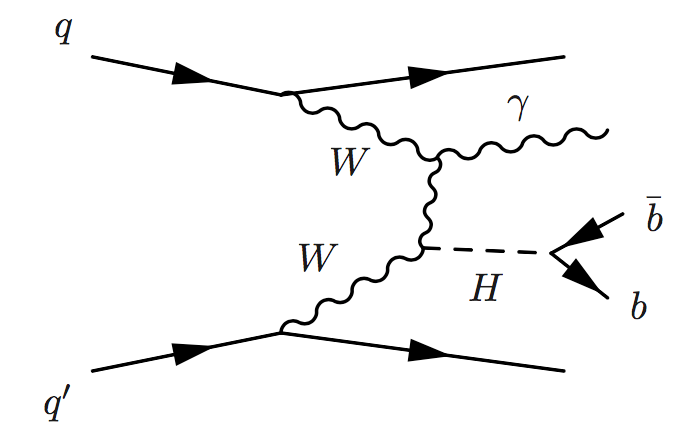 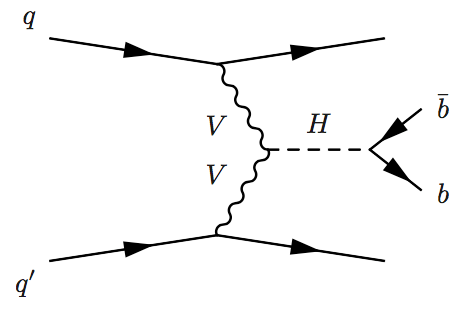 19
Event display for VBF H(bb)
Photon
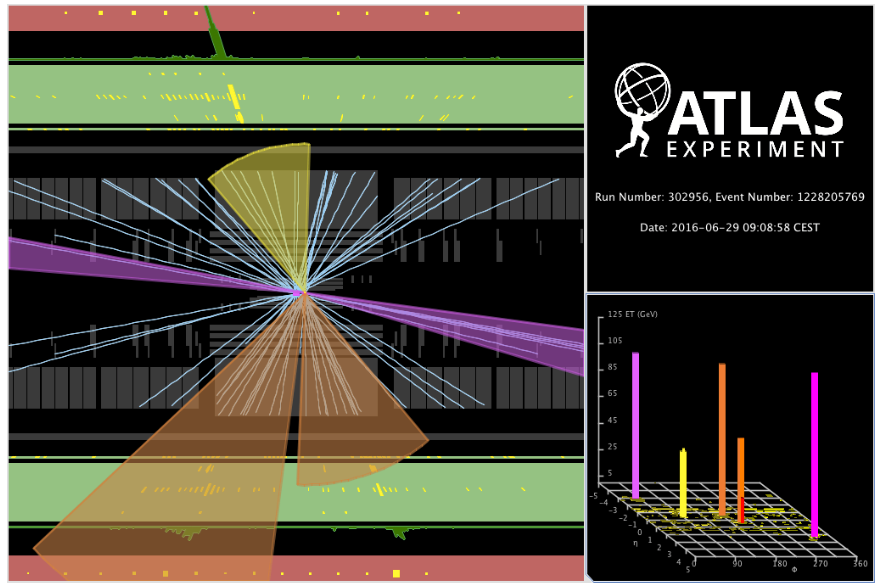 VBF jets
b-jets
20
[Speaker Notes: H(bb]
Analysis strategy
Trigger
Event pre-selection
Boosted decision tree
Divide into different categories based on BDT weight
Simultaneous M(bb) Fit on all categories
ATLAS trigger system
Three level trigger system
L1 trigger: Calo / Muon ( 75kHz)
L3/Event filter: PC based (~200Hz)
Difficulty 
Hard to lower threshold for jets
Typical 4jet trigger (pT>80GeV)
Higgs need lower thresholds
Eg: pT>35GeV
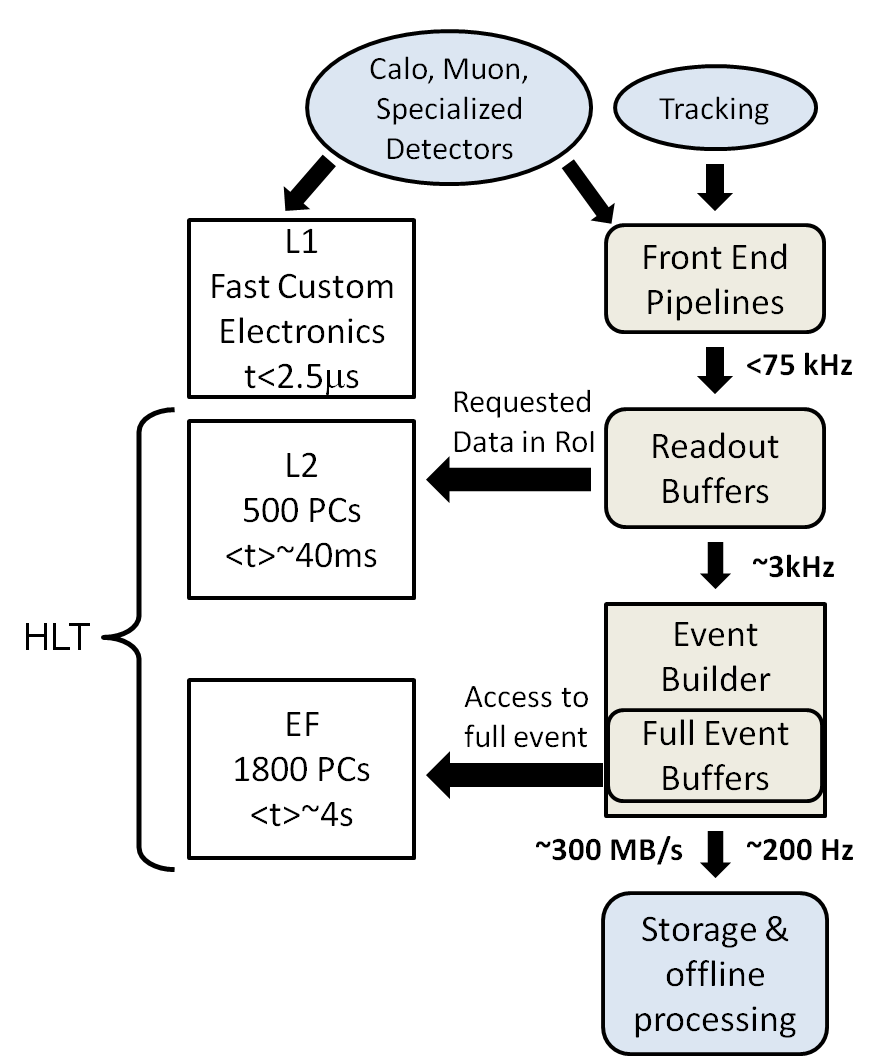 22
Trigger
divided into 3 channels based on triggers:
VBF inclusive 
Two central : 4 central jets with 2 bjet(2b+2j) 
Four central: 2 central + 1 forward trigger jet (1fj+2b)  
VBF+photon
Photon: photon + 2bjet+2 forward jets (γ+2b+2fj)
L1: 1 forward jet
+2 central jets
L1: 1 EM object
L1 trigger: 4 central Jet
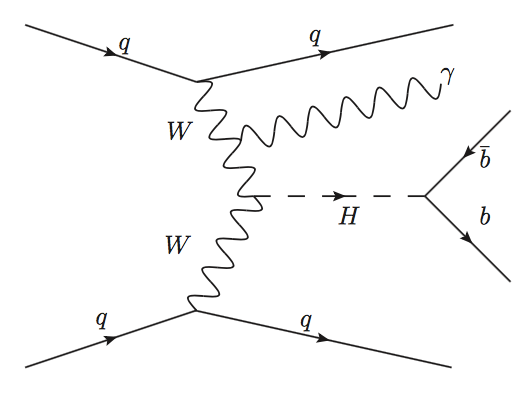 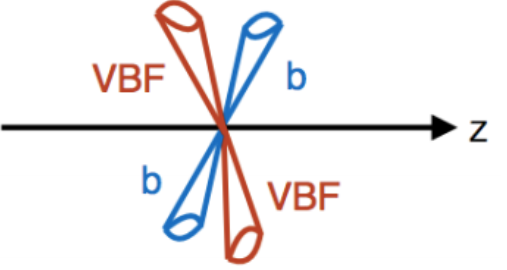 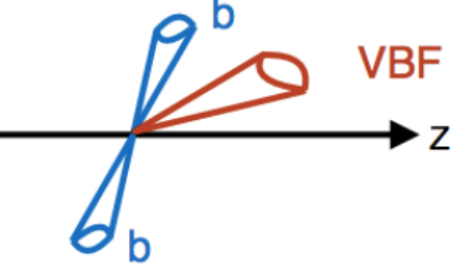 Four central
Channel (2b+2j)
Two central
Channel (1fj+2b)
Photon channel
γ+2b+2fj
23
Event Selection
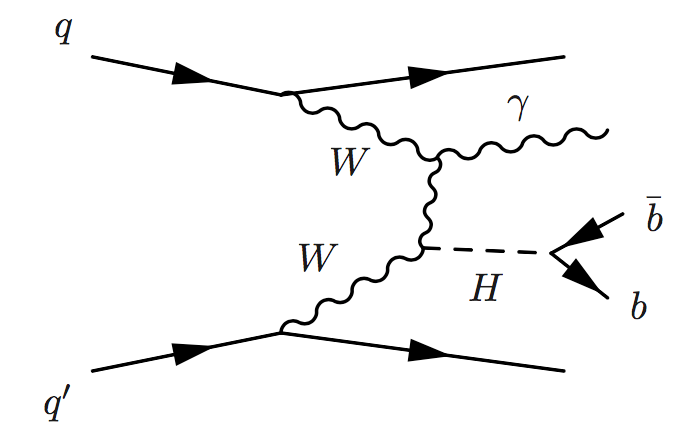 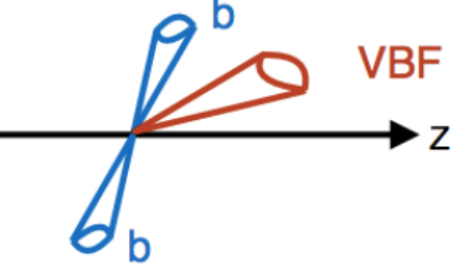 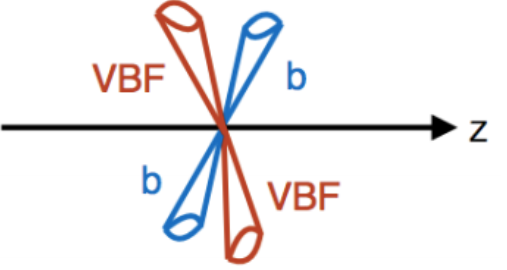 Four central
Channel (2b+2j)
Photon channel
γ+2b+2fj
Two central
Channel (1fj+2b)
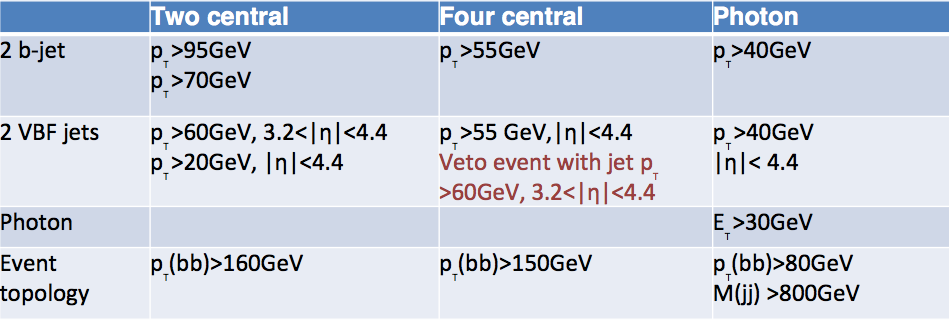 Inclusive analysis veto data events in photon channel 
orthogonality between different channels
24
Boost decision tree analysis
More than 10 variable used in BDT  analysis
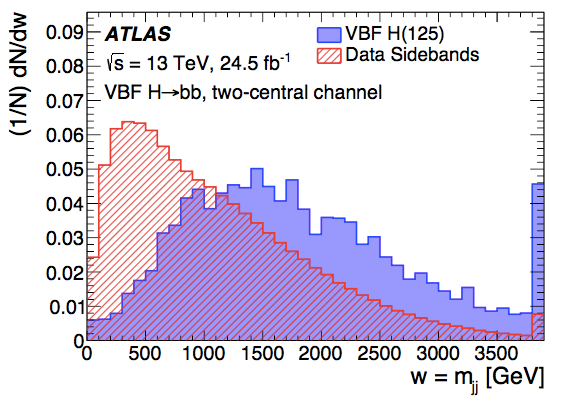 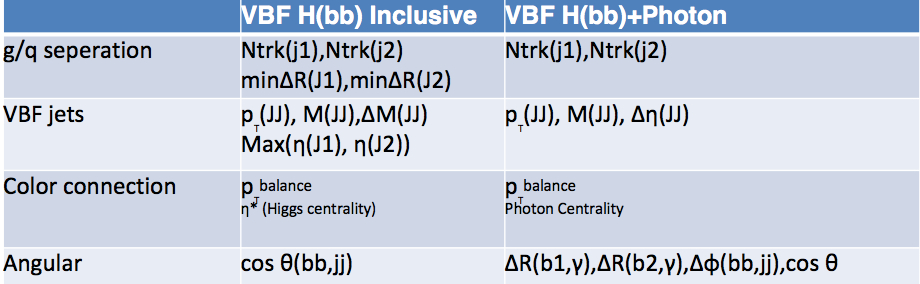 25
MVA Input variable: photon centrality
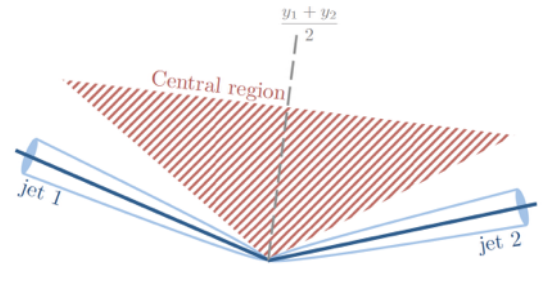 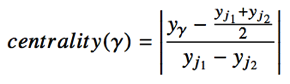 No color connection between VBF jets and b jets in signal
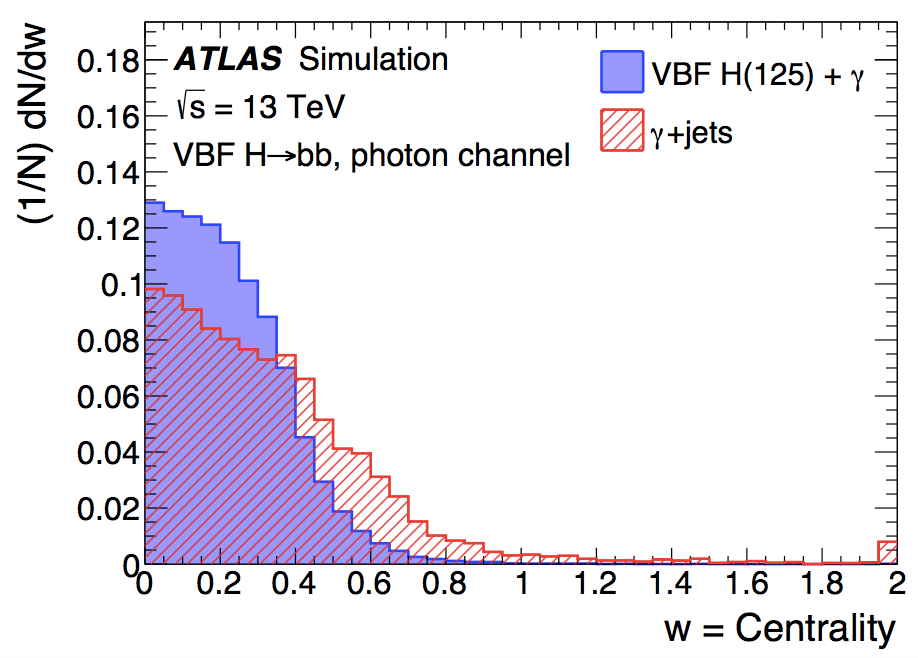 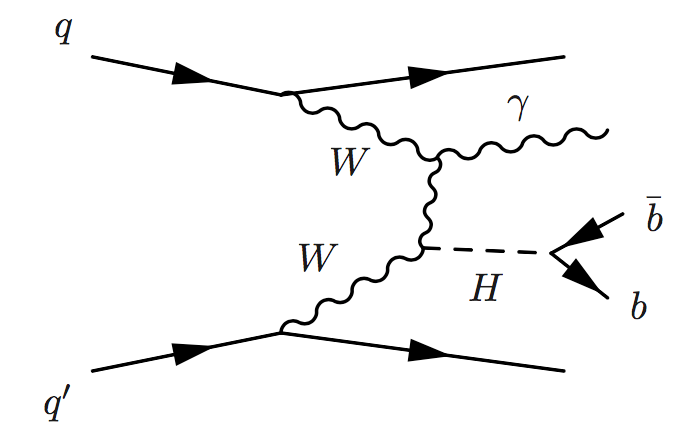 26
Analysis strategy
Trigger
Event pre-selection
Boosted decision tree
Divide into different categories based on BDT weight
Simultaneous M(bb) Fit on all categories
BDT response
Divide into 9 categories based on BDT weight
Expected Higgs and Z events in 100GeV<m(bb)<140GeV
SRIII
SRII
SRIII
SRII
SRI
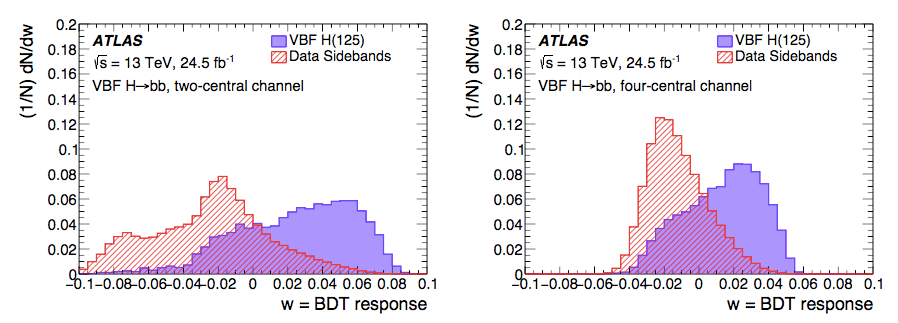 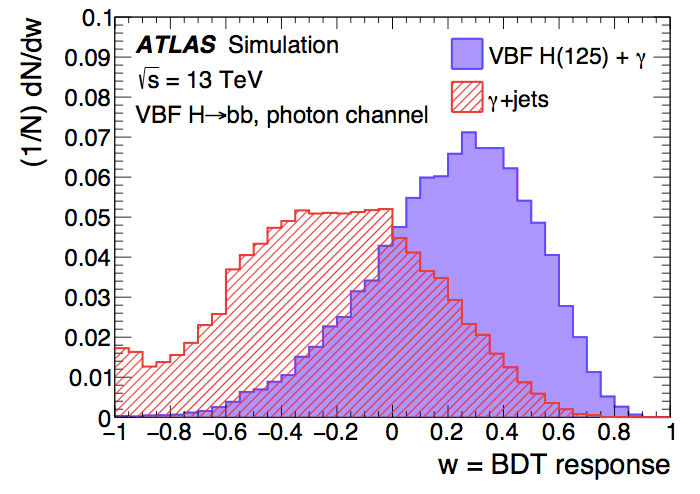 SRII
SRI
SRIV
SRI
Two central
Four central
Photon channel
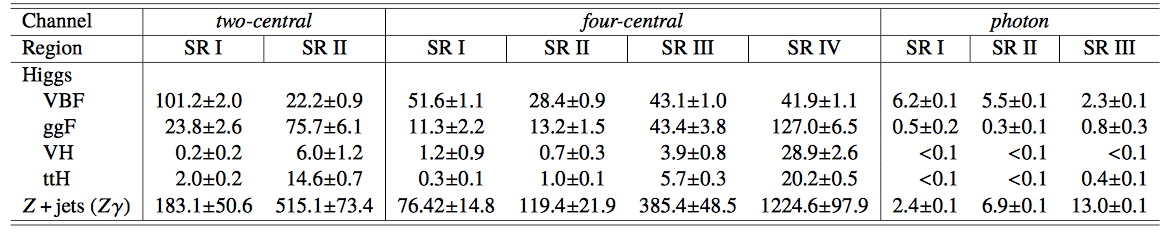 28
Simultaneous m(bb) Fit
Simultaneous m(bb) Fit to all 9 regions
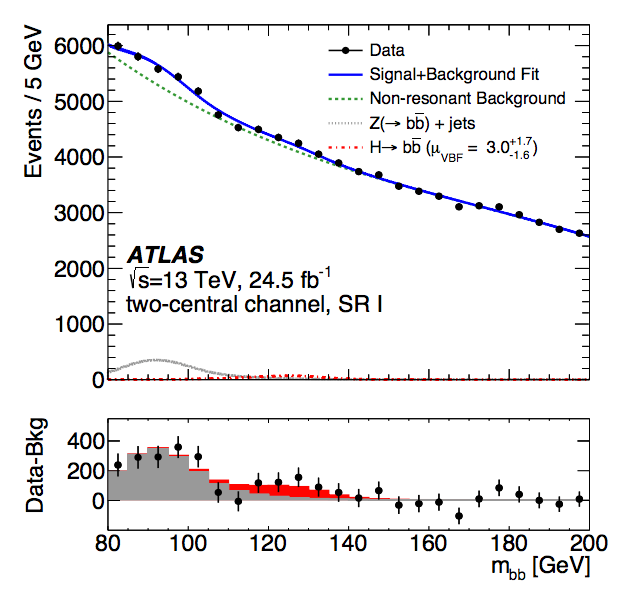 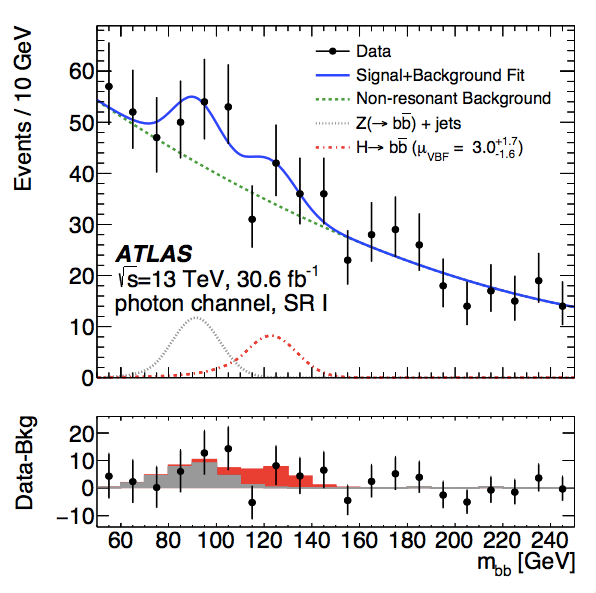 29
Results of VBF H(bb)
Observed  significance: 1.9σ (μ= 3.0+-1.7)
Analysis sensitivity dominated by the photon channel.
Dominant uncertainty from data statistics
Expect significant improvement with full run-2 data.
CERN-EP-2018-140
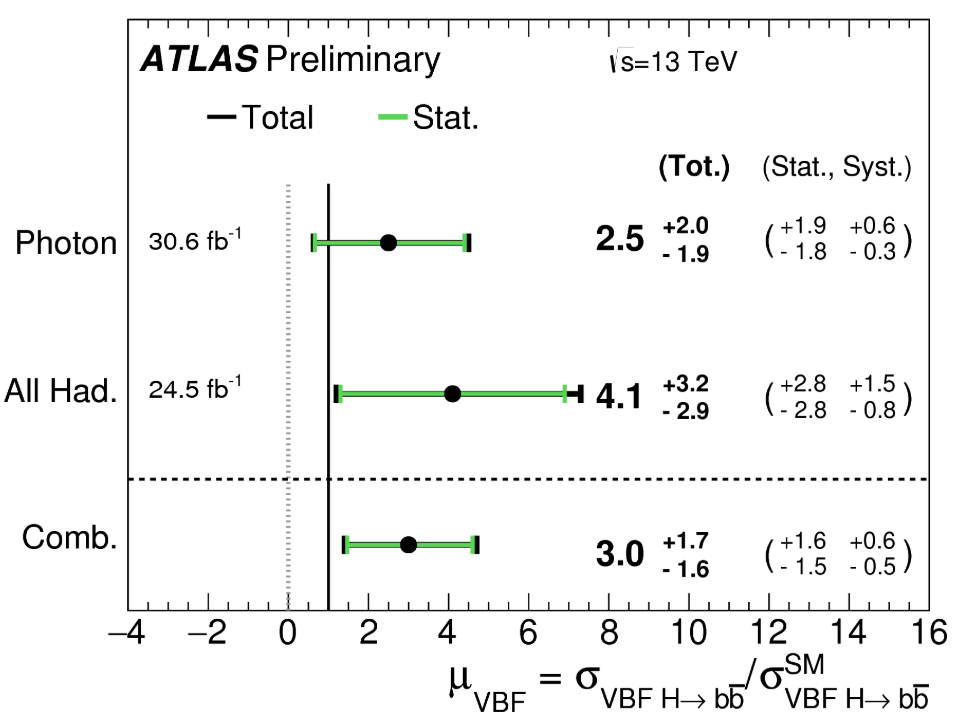 30
Introduction to Higgs physics 
Introduction to ATLAS experiment 
Search for H→bb mode (Dominant Decay Channel)
VBF H→bb analysis 
VH(→bb)
H→bb Comination
31
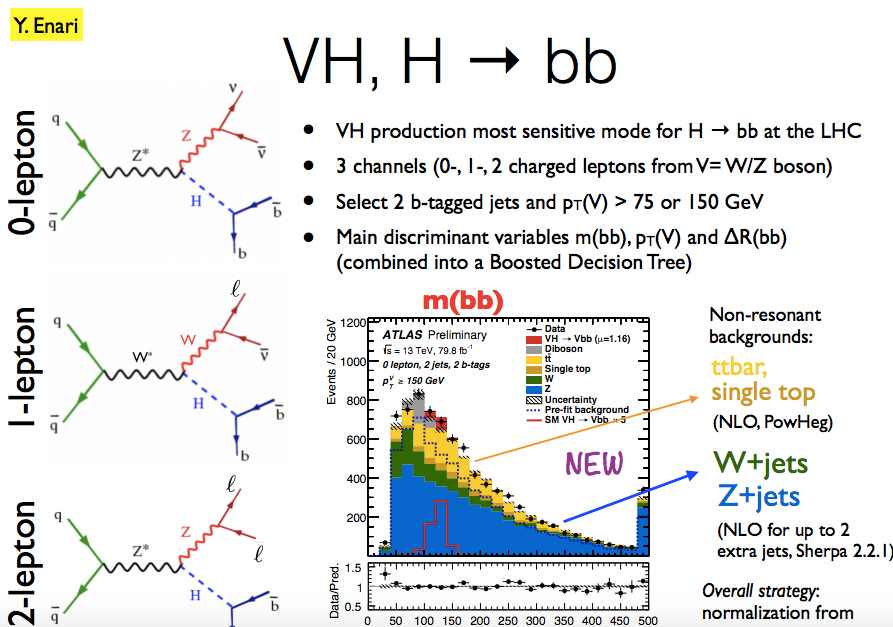 ATLAS-CONF-2018-036
df
32
VH(→bb)
Two methods: Boost decision base (nominal) and cut based
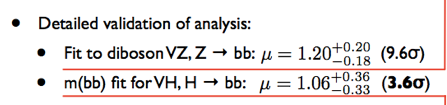 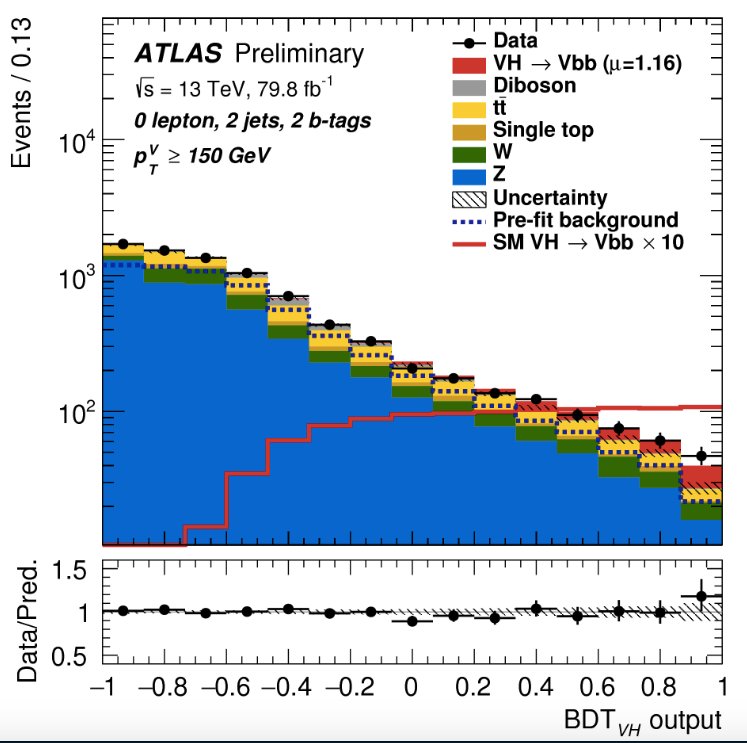 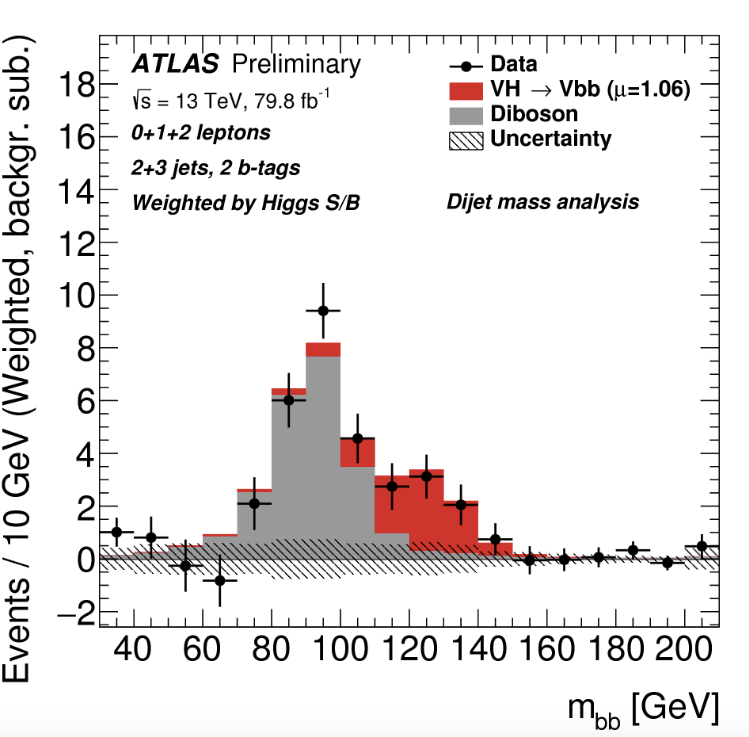 33
VH(→bb) sensitivity
Each channel contributes 2σ ~3σ significance 
Multi-variable (MVA) analysis is better than Cut based (CBA)
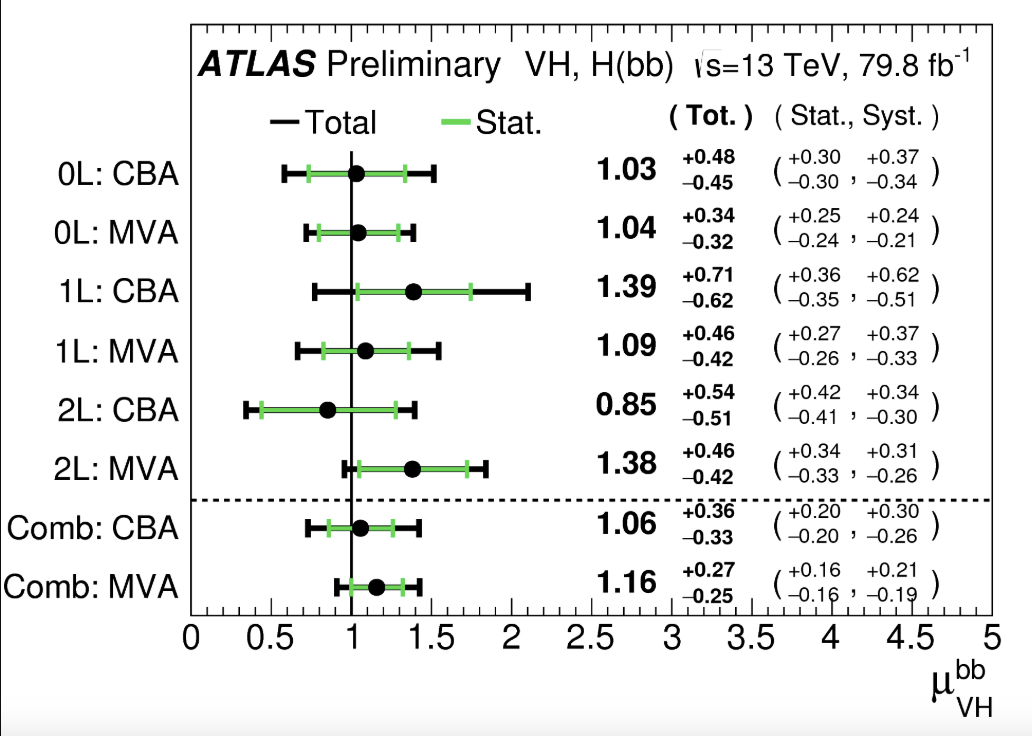 34
H→bb combination
First observation of H->bb decay mode 
First observation
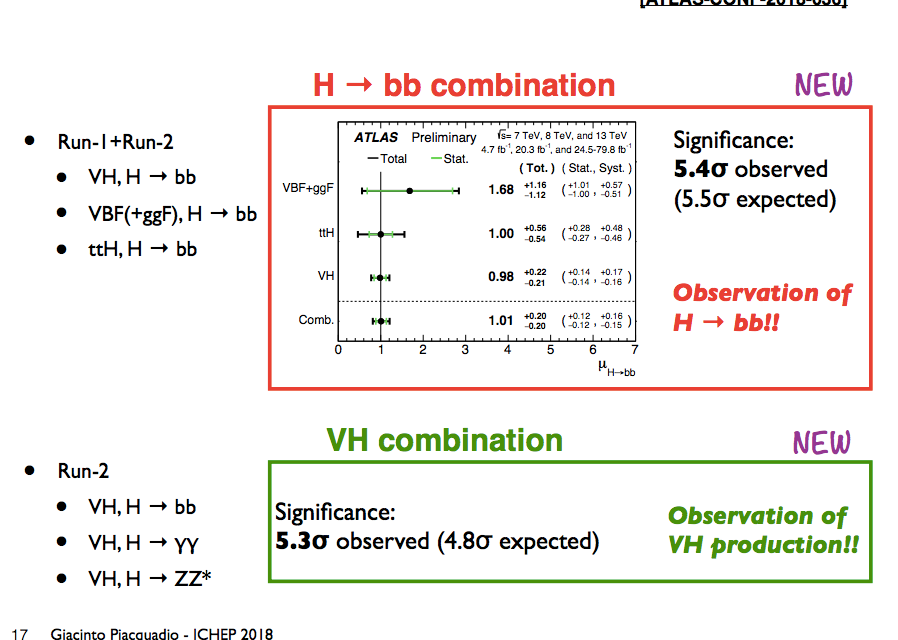 ATLAS-CONF-2018-036
35
H->bb observation
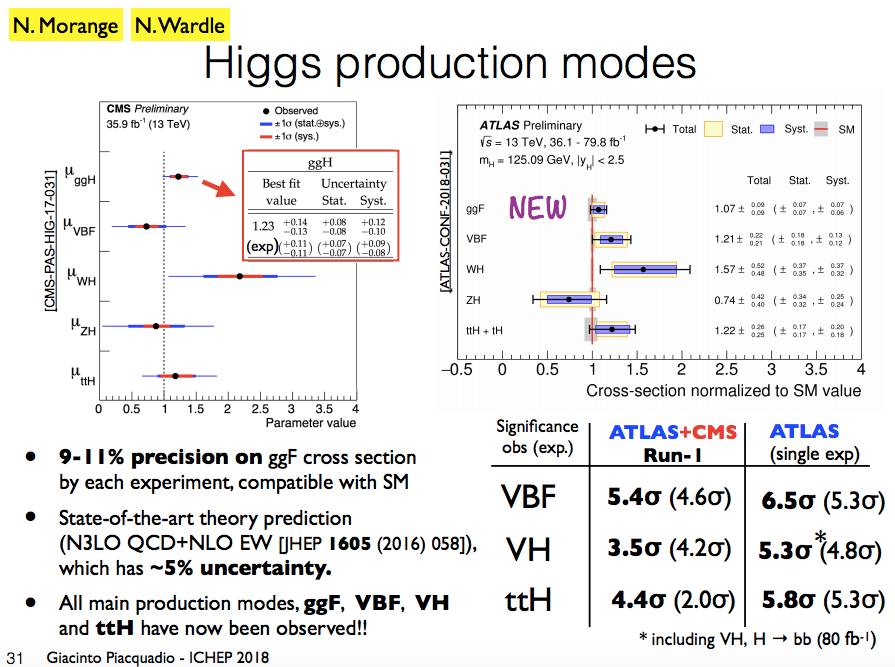 IHEP ATLAS team contributed to VBF+ggF analysis
36
Higgs result summary in ICHEP
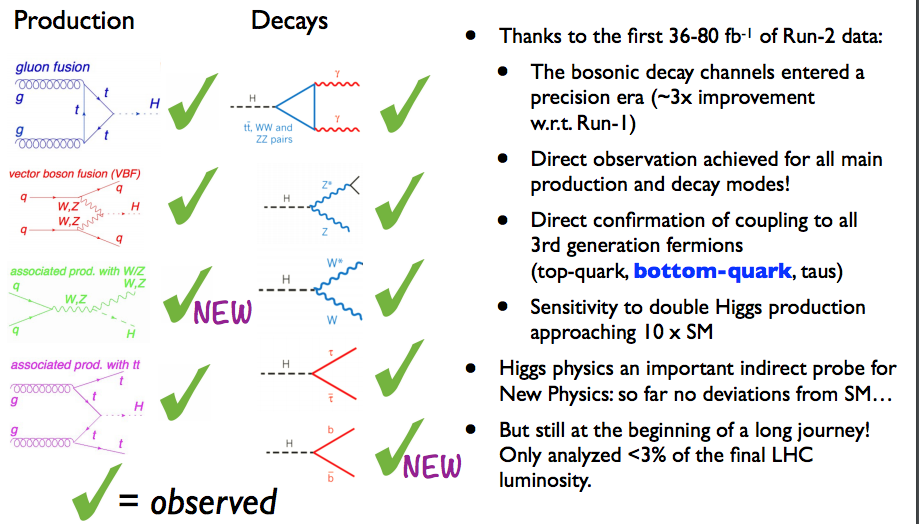 df
37
Summary
First observation of H->bb decay mode 
IHEP ATLAS group made major contribution 
lead ggF+VBF channel 
First observation of VH production mode 
Main Higgs  production mode in CEPC 
Current precision of H->bb coupling about 20%
CEPC can reach precision with 1%
38
IHEP contribution to H->bb observation
IHEP ATLAS team led the VBF+ggF analysis
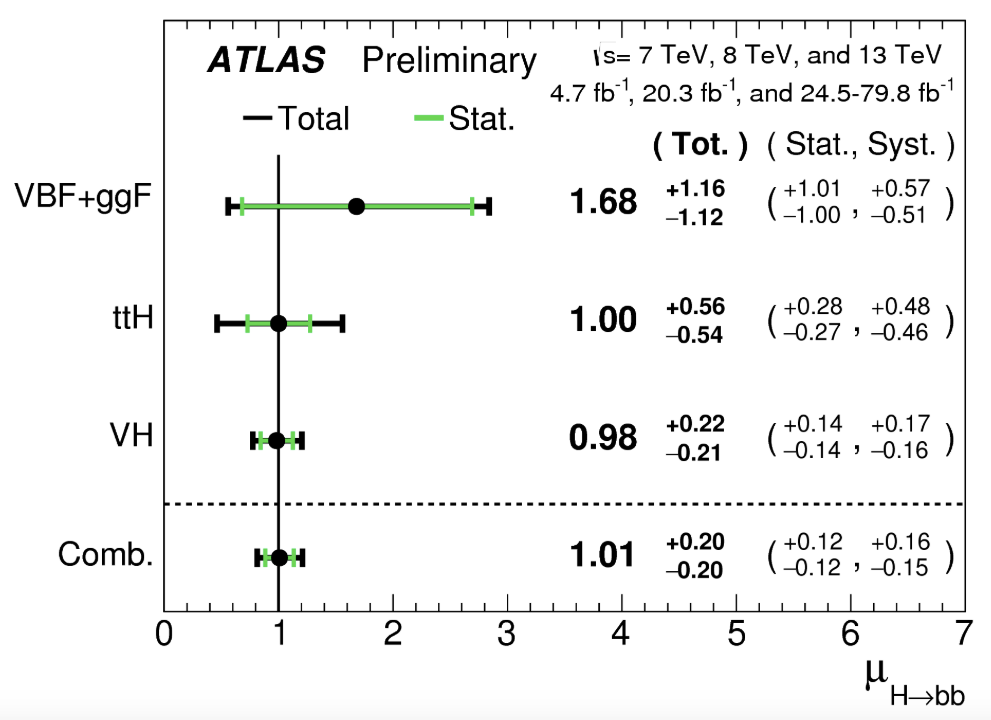 39
H->bb observation
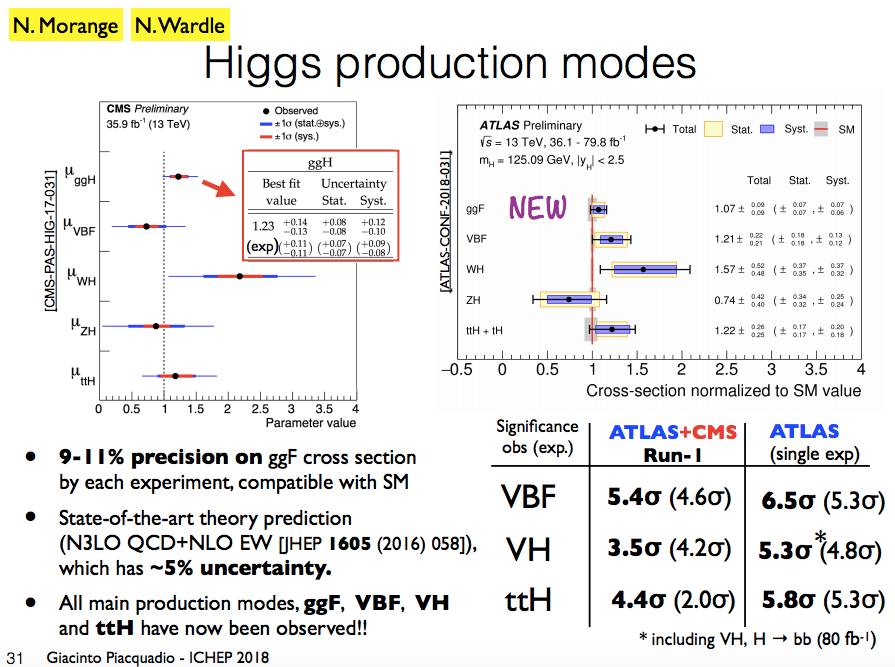 IHEP ATLAS team contributed to VBF+ggF analysis
40
H→bb observation in ICHEP2018
ATLAS collaboration presented H→bb observation result in ICHEP2018 at July 9th
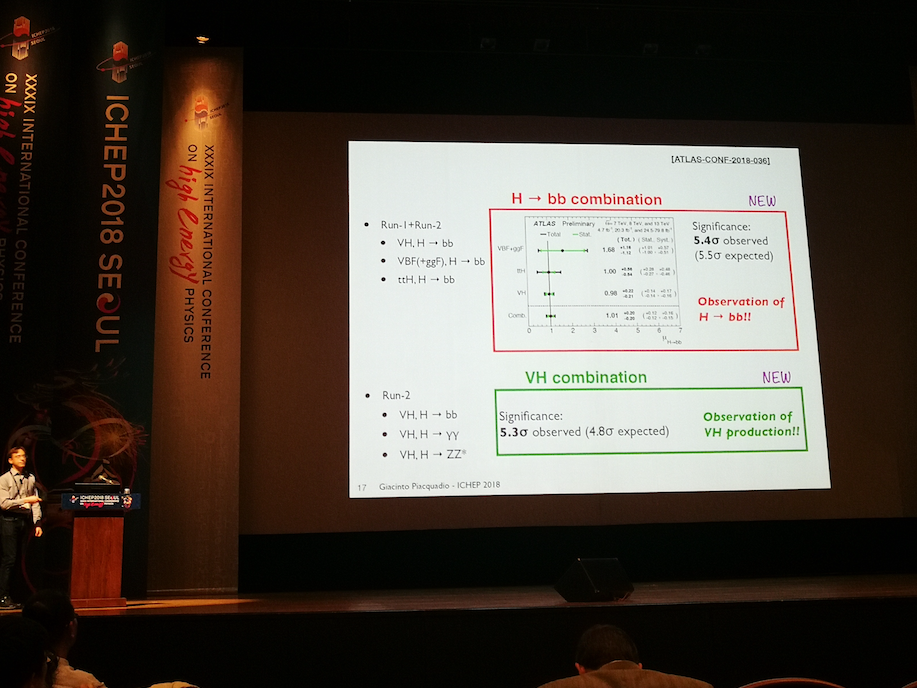 41